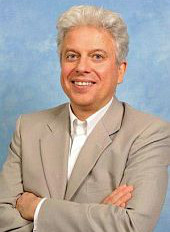 Grant Jones LLM.Chartered Accountant, Solicitor, New York Attorney, Licensed Insolvency Practitioner.
Special Professor of Laws, Nottingham University. 
E – gmjones@gmjones.org
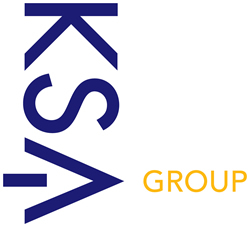 Recent Accountants Cases
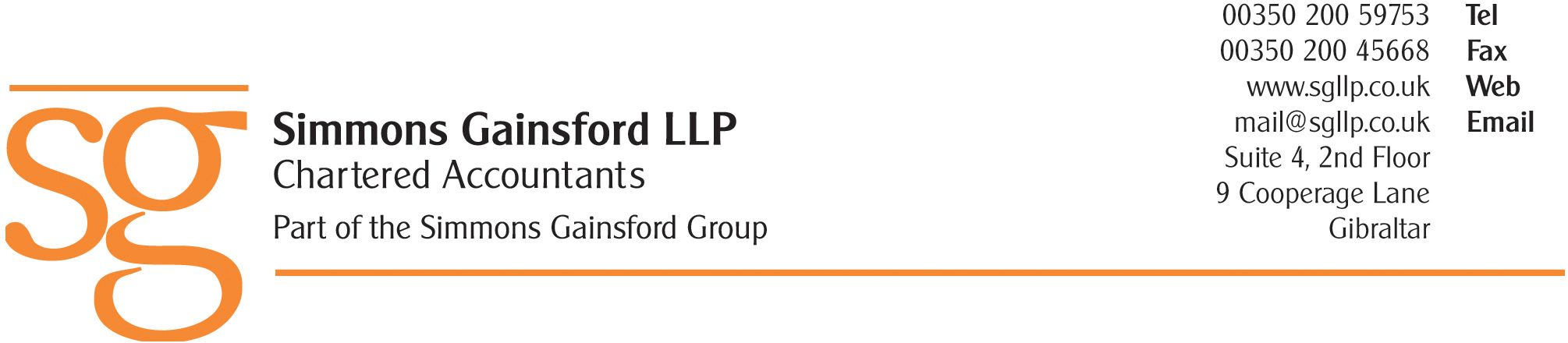 LinkedIn - http://uk.linkedin.com/in/accountantarbitrator (To download the slides, please go to the dropbox account on my LinkedIn page & to the CLSPG seminars folder & download slides available on this page). The full case reports are also contained in this folder. 

Acknowledgements  - (a) Professor Mark Watson-Gandy  (b) Taylor Vitner Solicitors
1
the slides
The seminar.
There is no need to read the detail of these slides. I will skip you through these slides; death will be avoided. I will look to the underlined bits. 

The purpose of the detail is so you can take a considered look at your convenience later.
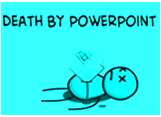 It is my intention to skip through the case reports paragraph by paragraph
2
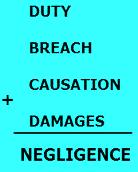 Makar v Pricewaterhousecoopers LLP [2011] EWHC 3835 

Summary: A claim for damages for breach of duty of care brought by a director against a company's auditors was struck out where the director had failed to indicate any special circumstances or a special relationship which would give rise to a duty of care.  

Abstract: The applicant auditors (P) applied to strike out a claim by the respondent (M) for damages for breach of duty of care. M was director of a company which provided IT services, & P had been engaged as its auditor. M alleged that there had been a breach of duty in that P had failed to report alleged accounting irregularities to her, advise the company's board or the market of alleged financial uncertainty at the company, provide her with disclosure of accounting records, or give reasons for its resignation. M also alleged that P had removed an adverse report from its final report without giving reasons. M pleaded...that she was "obliged to comply with all fiduciary, statutory & common law duties as a director" & that "breach of ... those duties would expose [her] to sanctions & risk of debarment as director".
Recent Accountants Cases.
3
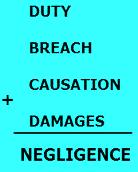 Makar v Pricewaterhousecoopers LLP [2011] EWHC 3835 

She referred to P's duties to her as auditor ... she alleged that P as auditor was "an office holder &, therefore, was under a duty of care towards [her because] it would be an offence [by P] to knowingly & wilfully authorise or permit by failure by [her] to comply with [the Companies Act 1985] s 222(1). P submitted that M had no arguable case. 

Application granted. (1) M's pleaded case did not raise an arguable case of a duty of care owed by P to her as the director of the company being audited. [The case]...did not indicate any special circumstances or a special relationship which would give rise to a duty of care &...did not suggest any intention on the part of the auditors that a director such as M should rely on the audit...[Various cases] distinguished, as in those cases the directors had specifically sought advice from the accountants involved. (2) Although the pleading also referred to breach of contract, the contract between P & M was not particularised.
Recent Accountants Cases.
4
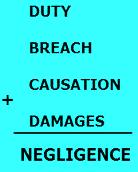 Makar v Pricewaterhousecoopers LLP [2011] EWHC 3835 

Further, P's letter of engagement made it plain that it did not assume responsibility in connection with any other purpose for which the report might be used. The case in contract had to be hopeless... (3) Although M argued there was a breach of a statutory duty by P as auditor, no argument was advanced as to why such a breach was intended by parliament to give rise to a private action for damages.... 

Counsel: For the applicant: D Mumford. For the respondent: In person.
Recent Accountants Cases.
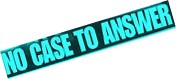 5
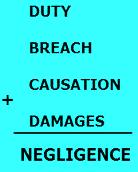 ARROWHEAD CAPITAL FINANCE LTD (In Liquidation) v  KPMG LLP  [2012] EWHC 1801 )

NEGLIGENCE-ACCOUNTANCY-FRAUD-CIVIL-PROCEDURE-ACCOUNTANTS DUTY OF CARE-LIMITATION PERIODS-LOANS- LOSS-NEGLIGENCE-REPAYMENTS-SUMMARY JUDGMENTS-MEASURABLE LOSS- LENDER ENTERING TRANSACTION AS RESULT OF ALLEGED NEGLIGENCE- DATE OF MEASURABLE LOSS- LIMITATION ACT 1980 s.2
 
The court summarised the principles to be applied when determining whether a lender who had entered into a transaction as a result of alleged negligence by another party had suffered any measurable loss.
 
The defendant accountancy firm (K) applied for summary Judgment against the claimant (C).
Recent Accountants Cases.
6
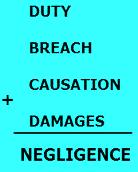 ARROWHEAD CAPITAL FINANCE LTD (In Liquidation) v  KPMG LLP  [2012] EWHC 1801 )

K had been engaged by a client (G) for advice on establishing rigorous due diligence procedures in order to make VAT input tax claims on the purchase & sale of mobile phones . In January 2004 C loaned money to G through an intermediary (M). As part of the loan negotiations, C was shown documents referring to K's due diligence exercise for G. Revenue & Customs began to investigate G's transactions. G arranged a conference call with C, attended by K, to discuss the situation. By November 2004 the Revenue had rejected all of G's claims for input tax on the basis of a missing trader fraud. G appealed against the Revenue's decision, but the appeal was dismissed by consent because G accepted that it should have known that the transactions were connected to fraud & would have done so if it had made sufficient enquiries.
Recent Accountants Cases.
7
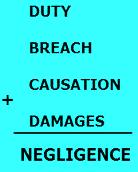 ARROWHEAD CAPITAL FINANCE LTD (In Liquidation) v  KPMG LLP  [2012] EWHC 1801 )

G was subsequently dissolved with no distribution to creditors. G had made some repayments to M, but M defaulted on the loans, leaving over $52 million outstanding. C issued its claim against Ki n August 2011.
 
K submitted that C's claim had no prospects of success because (1) it owed no duty of care to M & C as they were not its clients; (2) the claim was out of time as it had been made 7.5 years after C & M made the loans.
Recent Accountants Cases.
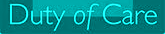 8
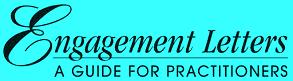 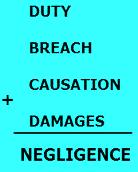 ARROWHEAD CAPITAL FINANCE LTD (In Liquidation) v  KPMG LLP  [2012] EWHC 1801 )

HELD: (1) K owed C no duty of care, whether it was put in terms of assumption of responsibility, or the threefold test of foreseeability, proximity & whether it would be fair, just & reasonable to impose such a duty. First, there had been no direct communication between K & C until the conference call, which took place after most of the loans had been made. K undoubtedly assumed responsibility to G for the proper performance of its services on the terms set out in its engagement letter. Those terms included specific limitations on the extent of K's responsibility, including a cap on its financial liability. C would not have known the precise terms on which K had been engaged, but any reasonable businessman would have expected that there would be a written engagement which would be likely to contain such terms.
Recent Accountants Cases.
9
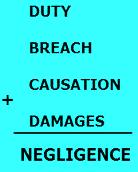 ARROWHEAD CAPITAL FINANCE LTD (In Liquidation) v  KPMG LLP  [2012] EWHC 1801 )

G was subsequently dissolved with no distribution to creditors. G had made some repayments to M, but M defaulted on the loans, leaving over $52 million outstanding. C issued its claim against Ki n August 2011.
 
K submitted that C's claim had no prospects of success because (1) it owed no duty of care to M & C as they were not its clients; (2) the claim was out of time as it had been made 7.5 years after C & M made the loans.
Recent Accountants Cases.
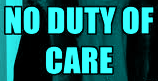 10
ARROWHEAD CAPITAL FINANCE LTD (In Liquidation) v  KPMG LLP  [2012] EWHC 1801 )

In such circumstances, it was inconceivable that any reasonable businessman would have considered that K was voluntarily assuming an unlimited responsibility towards potential investors in G, even more so towards an investor like C, who was investing at several removed. K had not assumed responsibility to C.
Recent Accountants Cases.
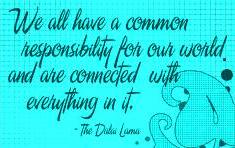 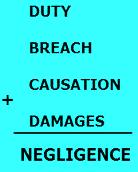 11
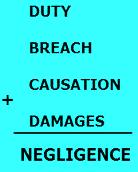 ARROWHEAD CAPITAL FINANCE LTD (In Liquidation) v  KPMG LLP  [2012] EWHC 1801 )

Second, as to the threefold test, the court was prepared to assume that C could satisfy the requirements of foreseeability & proximity. K knew that its involvement was being described to potential investors. However, it would not be fair, just & reasonable to impose a duty of care on K when it must have been obvious to all concerned that K's relationship with G was governed by specific terms, likely to include a limitation on the extent of liability,  & the business in which G was engaged was high risk…
Recent Accountants Cases.
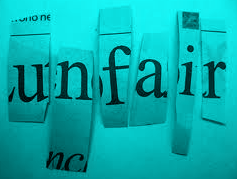 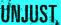 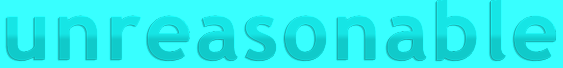 12
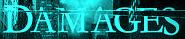 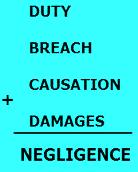 ARROWHEAD CAPITAL FINANCE LTD (In Liquidation) v  KPMG LLP  [2012] EWHC 1801 )
 
(2) Under the Limitation Act 1980 s.2 tortious claims could not be brought after the expiry of six years from the date on which the cause of action accrued. It was important to determine whether any measurable loss had been suffered & the date that it occurred. It was clear from the authorities that (a) there had to be actual measurable  damage, although it did not necessarily have to be capable of final quantification;(b) the mere fact that a lender had entered into a transaction by making a loan which it would not otherwise have made did not necessarily amount to damage; (c) whether making the loan constituted damage depended upon a comparison between the amount of the loan & the value of the rights which the lender acquired;
Recent Accountants Cases.
13
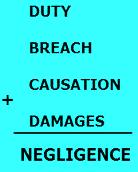 ARROWHEAD CAPITAL FINANCE LTD (In Liquidation) v  KPMG LLP  [2012] EWHC 1801 )
 
(d) those rights generally consisted of the borrowers covenant to repay & the true value of the security, in this case, G's VAT repayment claims…It was clear in the instant case that M's ability to repay the loans in full was entirely dependent on the security of G's VAT repayment claims. Those VAT claims were always going to fail. They had all been rejected by November 2004, & G's appeal to the tax tribunal had no real prospect of success. Accordingly, if C had not sustained actual damage when originally making the loans in January 2004, it had done so at the latest by November 2004, which was more than six years before commencement of the action. Therefore. C's claim was time-barred in any event.
Recent Accountants Cases.
14
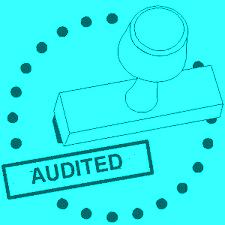 Recent Accountants Cases.
ORION PUBLISHING GROUP LTD v NOVEL ENTERTAINMENT LTD (2012) Ch 0 06/07/2012

CIVIL PROCEDURE-ACCOUNTANCY-INTELLECTUAL PROPERTY ACCOUNTS-ASSIGNMENT-AUDITS-EXAMINATION-ROYALTIES-VERIFICATION ASSIGNMENT  OF AUDIO-VISUAL RIGHTS IN CHILDREN'S FICTIONAL CHARACTER- ROYALTIES-SCOPE OF CONTRACTUAL RIGHT TO DOCUMENTS TO VERIFY FINANCIAL STATEMENTS- CIVIL PROCEDURE RULES 1998 Pt 8
 
A publishing company, which had assigned certain worldwide television, film, radio & audio-visual rights in a children's fictional character to a television & film entertainment company, was contractually entitled to examine receipts & documents maintained during the previous 12 month period which backed up, vouched for, or verified the accuracy of financial statements detailing royal ties payable. However, that right of examination did not extend to a full audit.
15
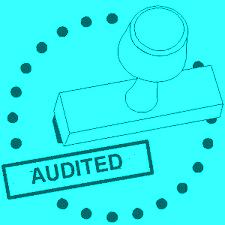 ORION PUBLISHING GROUP LTD v NOVEL ENTERTAINMENT LTD (2012) Ch 0 06/07/2012
 
The claimant assignor (O) sought declarations regarding the meaning of an audit clause in an assignment agreement that had been entered into between O, an author & an illustrator of a series of children's books, & the defendant assignee (N).
 
O, a publisher, had assigned all worldwide television, film, radio & audio-visual rights in a children's fictional character (H) to N under the assignment agreement Under Sch.3, para.3.4 to that agreement, O had the right to appoint a chartered accountant at its own expense to examine N's books of account in order to verify the accuracy of statements that related to television programmes & ancillary rights within the previous 12 months. O gave notice to N that a chartered accountant had been appointed…to examine N's "relevant books of account".
Recent Accountants Cases.
16
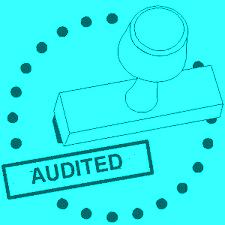 ORION PUBLISHING GROUP LTD v NOVEL ENTERTAINMENT LTD (2012) Ch 0 06/07/2012
 
Disputes arose over the temporal scope of the documents available to O & the meaning of "relevant books of account". O served the…claim seeking declarations that the term "relevant books of account" included various documents & records in various specified categories that related to all rights assigned & not merely those relating to television & ancillary rights, & that it was entitled to make scanned copies or photocopies of relevant documents. N provided documents at an early stage, in order to avoid the cost & inconvenience of unnecessary litigation. However, N reserved its position on the meaning of "relevant books of account" & informed O that it considered that its meaning had not been settled.
Recent Accountants Cases.
17
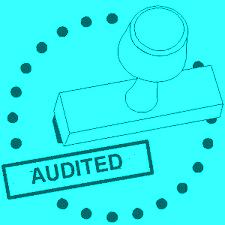 ORION PUBLISHING GROUP LTD v NOVEL ENTERTAINMENT LTD (2012) Ch 0 06/07/2012
 
The issues were (i) whether there was a justiciable issue before the court & whether the instant proceedings should continue as 0 had obtained all the documents required for its audit; (ii) the scope of the term "relevant books of account" & whether examination of materials was limited to materials relating to the previous 12 months; (iii) whether para.3.4 allowed for examination of materials that did not relate specifically to exploiting television programmes & ancillary rights relating to H; (iv) whether examination of materials that were not strictly financial was permitted; (v) whether para.3.4 included an implied right to make scanned copies or photocopies of documents; (vi) whether a broad liberty to apply should be granted.
Recent Accountants Cases.
18
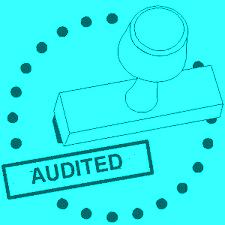 ORION PUBLISHING GROUP LTD v NOVEL ENTERTAINMENT LTD (2012) Ch 0 06/07/2012
 
HELD: (1) In considering whether there remained a justiciable issue before the court, O was justified in seeking the declaration it did in relation to the scope of the documents it was entitled to inspect under para.3.4; it was neither proper nor expedient to send the parties away where there was a clear on-going dispute with practical repercussions, & where more costs would be incurred In the future if the dispute were brought back before the court. (2) The meaning of "books of account" found in previous case law & statutes was unlikely to be determinative. It could not be said that the parties were wrong in any sense by using the phrase "relevant books of account"; the task was simply to ascertain what the reasonable person in the position of the parties would have taken the parties to mean in the words that they used…
Recent Accountants Cases.
19
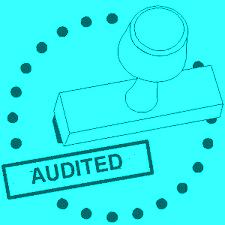 ORION PUBLISHING GROUP LTD v NOVEL ENTERTAINMENT LTD (2012) Ch 0 06/07/2012
 
The issue as to whether the agreement allowed for examination of materials that did not fall within the previous 12 months was straightforward, given that the agreement used the express words "in respect of the previous 12 month period”. Accordingly, examination was limited to materials related in some way to the previous 12 months. (3) O was only able to inspect material relating to H television programmes & ancillary rights; it was unable to inspect material relating to H films or non-H related material, unless a document also contained material relating to television programmes & ancillary rights relating to H, in which situation N could redact the non-H television material. Although it might have been desirable for  O to inspect material not relating to H, that was not permitted under the agreement
Recent Accountants Cases.
20
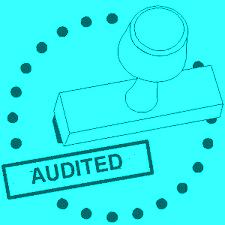 ORION PUBLISHING GROUP LTD v NOVEL ENTERTAINMENT LTD (2012) Ch 0 06/07/2012
 
(4) The documents available to O…were not limited to those that could be properly characterised as being for accounting purposes, but were limited to receipts & documents which backed up, vouched for, or verified the accuracy of the relevant figures in the royalty statements; the paragraph did not contemplate the inclusion of ancillary materials. Paragraph 3 4 did not provide for an audit in the proper sense of the word. Accordingly, O was not entitled to inspect many categories of documents that it sought & the court rejected O's claim for a wide-ranging audit. Limiting access to inspection of limited categories of documents. That access included receipts & back-up documents that had been maintained during the previous 12 months which would be available if that material went to verifying the royalty statements; that construction of "relevant books of account" had the benefit of fitting reasonably closely to the words used in para.3.4.
Recent Accountants Cases.
21
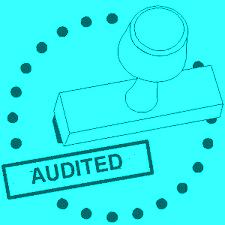 ORION PUBLISHING GROUP LTD v NOVEL ENTERTAINMENT LTD (2012) Ch 0 06/07/2012
 
(5) Not to permit copies of documents to be made under para.3.4 would impose an uncommercial construction on the provision; para.3.4 did not state that no copies were to be taken in order to establish the accuracy of figures. Confidentiality had been expressly provided for under which O would be in breach of the agreement if it were to use the copied material for ulterior purposes. It was clear from para.3.4 that a chartered accountant conducting an examination could make scanned or photocopied copies of material he was entitled to have access to under para.3.4 subject to a contractual obligation of confidence between himself, O, the author & illustrator. (6) It was sufficient to allow liberty to apply in the usual way confined to construing a declaration where there was true doubt about its effect.
Recent Accountants Cases.
22
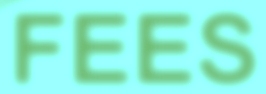 PETER TAYLOR v (1) KENNETH WILLIAM JOHN SAUNDERS (2) MARTIN TERRY (3) CHRISTOPHER GIBSON (4) PAUL TAYLOR (2012) Ch D 

SUCCESSION- COSTS- CIVIL PROCEDURE ACCOUNTANTS ·CAPACITY. COSTS .EXECUTION. WILLS: ACCOUNJANT EXECUTOR TAKING NEUTRAL STANCE ON CAPACITY. ENTITLEMENT TO COSTS OUT OF ESTATE CIVIL PROCEDURE RULES 1998 r484 (1)
 
An accountant executor who had taken a neutral position in relation to whether a client had testamentary capacity when executing a will in his presence was entitled to his costs out of the estate under CPR r.48.4, despite having addressed personal allegations during the hearing that he had known of the testatrix's lack of capacity when the will was executed.
Recent Accountants Cases.
23
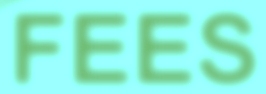 PETER TAYLOR v (1) KENNETH WILLIAM JOHN SAUNDERS (2) MARTIN TERRY (3) CHRISTOPHER GIBSON (4) PAUL TAYLOR (2012) Ch D 

The applicant husband (H) applied to set aside a later will made by his wife (W) on the basis that she lacked testamentary capacity as she had been suffering from Alzheimer's disease when the will was executed.
 
In 2006, W, in the presence of H. had executed a will in the presence of the first respondent accountant (S), which was to replace an earlier will executed in 2003. The terms of the 2006 will were more favourable to Ws sole male child, the fourth respondent (P).
Recent Accountants Cases.
24
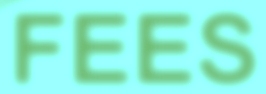 PETER TAYLOR v (1) KENNETH WILLIAM JOHN SAUNDERS (2) MARTIN TERRY (3) CHRISTOPHER GIBSON (4) PAUL TAYLOR (2012) Ch D 

At the centre of the disputed bequest were shares in a building company that H had founded. Under the terms of the 2003 will, Ws estate was to pass to H. On the evidence, in the lead-up to making the 2006 will, both H & W had considered the possibility of granting P a greater share in the family company. Evidence was led on behalf of H variously attesting to the first appearance of the signs of Alzheimer's disease in 1999, with real issues with dementia beginning in early 2003, & Ws condition worsening on a visit to Scotland in 2005…The expert evidence also specifically asserted in relation to the 2006 will that although W would have understood that she was signing a will, on the balance of probabilities she would not have appreciated the extent of the property involved, would not have understood who the intended beneficiaries were, & had no numerical understanding of the division of property.
Recent Accountants Cases.
25
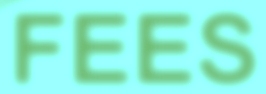 PETER TAYLOR v (1) KENNETH WILLIAM JOHN SAUNDERS (2) MARTIN TERRY (3) CHRISTOPHER GIBSON (4) PAUL TAYLOR (2012) Ch D 

H submitted that Ws mental condition resulted in a lack of memory & active recall; an inability to grasp the extent of, & what was happening to, her assets, & who the intended beneficiaries were. S maintained a neutral position in relation to the question of capacity. On the question of costs, H submitted that S was not entitled to costs under CPR  r 48 4, as the driving force behind his involvement had been accusations of negligence that had been made against him, & that he had therefore defended the action for his own benefit & not that of the estate's.
Recent Accountants Cases.
26
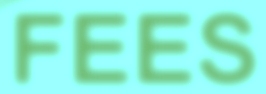 PETER TAYLOR v (1) KENNETH WILLIAM JOHN SAUNDERS (2) MARTIN TERRY (3) CHRISTOPHER GIBSON (4) PAUL TAYLOR (2012) Ch D 

HELD: (1) The medical & other evidence was overwhelmingly to the effect that W lacked testamentary capacity in 2006; there was graphic evidence to that effect. Bearing in mind the bitterness involved in the familial dispute & the consequent need to exercise caution in relation to assessing the evidence, there was no question that W had suffered from Alzheimer's disease in 2006 which had worsened from 2007 onwards; in fact, W had displayed signs of the disease from 2003 , if not before. Medical records were entirely consistent with W losing memory & recall, & there was no reason to doubt medical opinion & evidence.
Recent Accountants Cases.
27
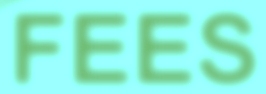 PETER TAYLOR v (1) KENNETH WILLIAM JOHN SAUNDERS (2) MARTIN TERRY (3) CHRISTOPHER GIBSON (4) PAUL TAYLOR (2012) Ch D 

There was also doubt whether H had understood the full effect of the will & settlement , & doubt surrounding whether H had appreciated the necessity for W to understand what she was doing. W did not appreciate what she was doing & had no true understanding of the will… (2) There were powerful reasons for saying that the costs of S, P & the other parties should be borne by the estate;
Recent Accountants Cases.
28
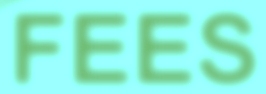 PETER TAYLOR v (1) KENNETH WILLIAM JOHN SAUNDERS (2) MARTIN TERRY (3) CHRISTOPHER GIBSON (4) PAUL TAYLOR (2012) Ch D 

S had sued as executor & it was right that he had given his impression of W at the relevant time; he had also been right to respond to the criticisms that had been made of him. Although P's opposition to the setting aside of the 2006 will was said to be a reason why he should bear his own, if not H's, costs, many of the problems in the instant case arose from H considering that it had been appropriate for W to sign the will in his presence. Accordingly it could properly be said that there were issues that required investigation; S had thought that W had capacity & H had been prepared to let his wife execute the will.
Recent Accountants Cases.
29
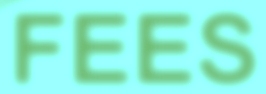 PETER TAYLOR v (1) KENNETH WILLIAM JOHN SAUNDERS (2) MARTIN TERRY (3) CHRISTOPHER GIBSON (4) PAUL TAYLOR (2012) Ch D 

Additionally, both S & P had actively proposed mediation, which, if it had taken place, might have resulted in a trial being dispensed with, but those proposals had been met with intransigence from H's solicitors on instruction from their client. It was wrong to say that S or P should bear their own costs where the problems in the instant case had arisen as a result of what had occurred with H. The right course was that S & P's costs should be borne by the estate under r.48.4 (1).
Recent Accountants Cases.
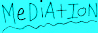 30
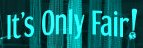 WASEEM  SHAKOOR  v REVENUE  & CUSTOMS COMMISSIONERS (2012)
 
TAX- NEGLIGENCE- PROFESSIONAL NEGLIGENCE- ACCOUNTANCY ACCOUNTANTS: ADVICE: ADVISERS: CAPITAL GAINS TAX ·DISCOVERY ASSESSMENTS: PENALTIES   PROFESSIONAL NEGLIGENCE: LIABILITY FOR CAPITAL GAINS TAX: WHETHER NEGLIGENCE OF PROFESSIONAL ADVISER ATTRIBUTABLE TO TAXPAYER. APPROPRIATE PENALTY: TAXES MANAGEMENT ACT 1970 s.29 (5), s.9A
 
A taxpayer who took  proper & appropriate professional advice with a view to ensuring that his tax return was correct, & acted In accordance with that advice (if it was not obviously wrong), would not have engaged in negligent conduct justifying a penalty for unpaid tax. Where a taxpayer ought to have realised that his accountant's advice was obviously wrong, a penalty was properly due.
Recent Accountants Cases.
31
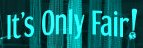 WASEEM  SHAKOOR  v REVENUE  & CUSTOMS COMMISSIONERS (2012)
 
The appellant taxpayer (S) appealed against a penalty of 70 per cent levied on an assessment of capital gains tax by the respondent commissioners
 
S had purchased & later sold two flats, neither of which had been used as his residence. He failed to refer to their purchase or sale in his self-assessment tax return in 2005. The commissioners  subsequently issued a discovery assessment under the Taxes Management Act 1970 s.29(5), assessing capital gains tax payable by S at £49,014 plus a 70 per cent penalty. S paid the tax, but contested the penalty.
Recent Accountants Cases.
32
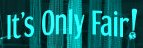 WASEEM  SHAKOOR  v REVENUE  & CUSTOMS COMMISSIONERS (2012)
 
He contended that the penalty was too high & should be reduced to nil because the failure to pay CGT was a result of negligence rather than fraud, & that insofar as any negligence was involved, it was the negligence of his accountant & agent (X) rather than him personally. S submitted that he had queried whether the disposals of the flats gave rise to liability for CGT, but that X had advised him, during telephone calls, that the disposals should be exempt from capital gains tax & that there was no need to refer to them In the tax return.  X's evidence was that he did not consider the gain upon the sale of the flats to be taxable because it came within Extra Statutory Concession D49, although he later considered that Extra Statutory Concession D37 was applicable exempting the flats' disposal as S's principal private residence
Recent Accountants Cases.
33
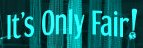 WASEEM  SHAKOOR  v REVENUE  & CUSTOMS COMMISSIONERS (2012)
 
HELD: X would or should have been well aware that the fact of a disposal should be declared unless it was the disposal of a principal place of residence, & was exempt from capital gains tax. The exemption applied only if the relevant property had been a taxpayer's residence throughout the period of ownership. X had known that S had not resided in either of the flats for any period of time whatsoever. X was not a satisfactory or reliable witness. It was, at the very least, surprising that a professional accountant should have changed his ground from relying upon one obviously inapplicable Extra Statutory Concession to another equally inapplicable Extra Statutory Concession, & most surprising that there was no advice proffered to S in writing or, at the very least, any attendance notes of advice orally given on the telephone.
Recent Accountants Cases.
34
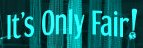 WASEEM  SHAKOOR  v REVENUE  & CUSTOMS COMMISSIONERS (2012)
 Both X & S had known that S had not resided in either flat for any period of time whatsoever & they had to have appreciated that it was doubtful whether the principal place of residence exemption could apply. The instant tribunal could not accept that X, as a chartered accountant, could have taken substantially differing views as to whether the disposals of the two flats could be exempt from capital gains tax by reference to two very different Extra Statutory Concessions. Whilst a taxpayer who took proper & appropriate professional advice with a view to ensuring that his tax return was correct, & acted in accordance with that advice (if it was not obviously wrong), would not have engaged in negligent conduct, S had to have realised or ought to have realised that X's advice was obviously wrong or so potentially obviously wrong that it called for further explanation or justification  &, in those circumstances, a penalty was properly due…
Recent Accountants Cases.
35
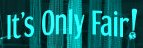 WASEEM  SHAKOOR  v REVENUE  & CUSTOMS COMMISSIONERS (2012)
 

S had, however, been ill-served by X as his professional adviser. In the circumstances, the penalty was reduced to 30 per cent…
 
Appeal allowed
Counsel:
For the appellant. Mr Maas
For the respondents: Mr Shea
Recent Accountants Cases.
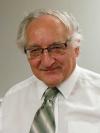 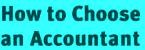 Should have gone to Robert 1st
36
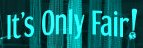 JR HANSON v REVENUE & CUSTOMS COMMISSIONERS (2012) (2012) UKFTT 314 (TC)
ACCOUNTANTS: ADVICE. AGENTS·CAPITAL GAINS TAX    CARELESSNESS: HOLDOVER RELIEF: PENALTIES: TAX RETURNS. CARELESS INACCURACY IN RETURN: RETURN PREPARED BY ACCOUNTANTS: WHETHER TAXPAYER TOOK REASONABLE CARE TO AVOID INACCURACY: FINANCE ACT 2007 Sch.24 Pt1 para.1, Sch.24 Pt 4 Para 18(3).  Sch.24, Sch.24 para.18 (3), Sch.24 para.4, Sch.24 para.18
 
If a taxpayer reasonably relied on a reputable accountant for advice In relation to the content of his tax return then he would not be liable to a penalty under the Finance Act 2007 Sch.24.
 
The appellant taxpayer (H) appealed against a penalty imposed because his tax return contained an inaccuracy that was careless.
Recent Accountants Cases.
37
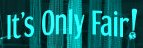 JR HANSON v REVENUE & CUSTOMS COMMISSIONERS (2012) (2012) UKFTT 314 (TC)
 
H had disposed of certain loan notes giving rise to chargeable gains for CGT purposes. He consulted his accountant (C) who indicated that a form of holdover relief would be available to mitigate the CGT charge on disposal of the loan notes. He instructed C's firm to complete his tax return for 2008-09.The CGT pages of H's tax return showed the gains at box 19, & box 20 was crossed to indicate that H was making a claim for relief. However, no further details of the claim were given in box 35 or elsewhere & the accompanying computation only showed the taxable gain after deduction of relief,but without identifying the amount of relief claimed. The respondent commissioners opened an inquiry & it was accepted that no relief was available ,& that an additional CGT liability arose as a result of an invalid claim to relief .


).
Recent Accountants Cases.
38
JR HANSON v REVENUE & CUSTOMS COMMISSIONERS (2012) (2012) UKFTT 314 (TC)
 
 The commissioners imposed a penalty on the basis that there was an inaccuracy in the return wh1ch was careless within the  Finance Act 2007.
 
H submitted that by virtue of Para 18 (3) he was not liable to a penalty in respect of the return submitted by his agent ,because he took reasonable care to avoid Inaccuracy.
Recent Accountants Cases.
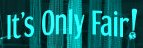 39
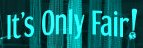 JR HANSON v REVENUE & CUSTOMS COMMISSIONERS (2012) (2012) UKFTT 314 (TC)
 
 HELD· (1) The meaning of "reasonable excuse" in the context of a failure to make a return or make a payment of tax did not give any real assistance in construing para.18 which was specifically dealing with the reasonableness of reliance on a third party agent whose act or omission caused an inaccuracy in a return  The focus of whether a taxpayer had taken reasonable care would be, whether he was reasonably entitled to rely upon his adviser, & what steps the taxpayer himself might reasonably be expected to take given that he had instructed a professional adviser.
Recent Accountants Cases.
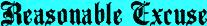 40
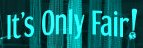 JR HANSON v REVENUE & CUSTOMS COMMISSIONERS (2012) (2012) UKFTT 314 (TC)
 
 Carelessness could be equated with "negligent conduct" in the context of discovery assessments under the Taxes Management Act 1970, s.29, which was to be judged by reference to what a reasonable taxpayer, exercising reasonable diligence in the completion & submission of the return. would have, done…What was reasonable care in any particular case would depend on all the circumstances, including the nature of the matters being dealt with in the return, the identity & experience of the agent, the experience of the taxpayer & the nature of the professional relationship between the taxpayer & the agent .If a taxpayer reasonably relied on a reputable accountant for advice In relation to the content of his tax return then he would not be liable to a penalty under Sch.24.
Recent Accountants Cases.
41
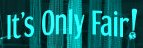 JR HANSON v REVENUE & CUSTOMS COMMISSIONERS (2012) (2012) UKFTT 314 (TC)
 
 That view was supported by the guidance given in the Commissioners' Compliance Handbook. In matters that would not be straightforward to a reasonable taxpayer & where advice from an agent had been sought which was ostensibly within the agent's area of competence, the taxpayer was entitled to rely upon that advice …
Recent Accountants Cases.
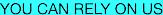 42
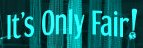 JR HANSON v REVENUE & CUSTOMS COMMISSIONERS (2012) (2012) UKFTT 314 (TC)
 
 (2) The burden of establishing that the penalty was due lay on the commissioners who had to show that the admitted inaccuracy in the return was careless. Where the liability to a penalty was in respect of anything done by a taxpayer's agent, para.18 (3) provided that it was for the taxpayer to show that he took reasonable care to avoid inaccuracy. There was carelessness on the part of C's firm, but H himself took reasonable care to avoid the inaccuracy. He instructed an ostensibly reputable firm of accountants who had acted as his accountants tor many years. The matters on which he instructed them were ostensibly within their expertise. He had no reason to doubt their competence or their advice that relief was available.  They were in possession of all relevant facts.
Recent Accountants Cases.
43
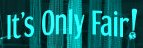 JR HANSON v REVENUE & CUSTOMS COMMISSIONERS (2012) (2012) UKFTT 314 (TC)
 
In the circumstances. he was entitled to rely on their advice without himself consulting the legislation or any guidance offered by the commissioners . Failure by H to ask C for a technical analysis of why relief was available did not demonstrate a lack of reasonable care on his part. He was entitled to consider that his accountants had addressed the level of detail required in the return & could not be expected to have realised that the claim to relief was not available to him. The penalty was cancelled.
Recent Accountants Cases.
44
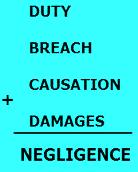 IN THE MATTER OF RUSCOE LTD (In Liquidation) sub nom MARK ROBERT FRY (LIQUIDATOR OF RUSCOE LTD (In Liquidation)) v NICHOLAS WILLIAM SHERRY (2012)
 
Ch D (Companies Ct) (Registrar Jones) 07/08/2012
COMPANY LAW AGREEMENTS    BREACH OF FIDUCIARY DUTY. DIRECTORS' POWERS AND DUTIES  MISFEASANCE: SHARE PURCHASES: AGREEMENT FOR COMPANY TO PURCHASE OWN SHARES: DIRECTOR AUTHORISING PAYMENTS BY COMPANY: WHETHER DIRECTOR LIABLE IN MISFEASANCE: COMPANIES ACT 1985 s.727, s 143(1}, s 143(2).
 
A director had acted in breach of his fiduciary duties by authorising weekly  payments by his company to a shareholder for the purchase of its own shares pursuant to an agreement which was in breach of the Companies Act 1985 s.143(1). The director was ordered to repay the company In respect of those payments because, despite acting honestly when entering the agreement, he had not acted reasonably in falling to obtain professional advice on the company law requirements for such agreements.
Recent Accountants Cases.
45
[Speaker Notes: JR HANSON v REVENUE & CUSTOMS COMMISSIONERS (2012) (2012) UKFTT 314 (TC)
 
In the circumstances. he was entitled to rely on their advice without himself consulting g the legislation or any guidance offered by the commissioners . Failure by H to ask C for a technical]
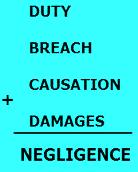 IN THE MATTER OF RUSCOE LTD (In Liquidation) sub nom MARK ROBERT FRY (LIQUIDATOR OF RUSCOE LTD (In Liquidation)) v NICHOLAS WILLIAM SHERRY (2012)
  
The applicant liquidator (F) sought relief from misfeasance by the respondent company director (S) in respect of money his company had allegedly paid to a shareholder (H) to purchase its own shares.
 
The company had paid H £.259, 200 in weekly payments over two years. S claimed that the payments were for the purchase by the company of H's shares pursuant to an agreement that it would pay H a total of £300,000 for his shares  The company had not actually received any of the shares. S asserted that before entering the alleged agreement he had obtained advice from an accountant. The nature of the advice given was unclear, but the accountant had advised that a payment of £.300,000 for H's shares was a good deal for the company. The accountant gave evidence that no matters other than the valuation of H's shares were raised.
Recent Accountants Cases.
46
[Speaker Notes: JR HANSON v REVENUE & CUSTOMS COMMISSIONERS (2012) (2012) UKFTT 314 (TC)
 
In the circumstances. he was entitled to rely on their advice without himself consulting g the legislation or any guidance offered by the commissioners . Failure by H to ask C for a technical]
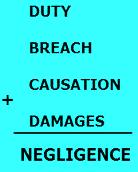 IN THE MATTER OF RUSCOE LTD (In Liquidation) sub nom MARK ROBERT FRY (LIQUIDATOR OF RUSCOE LTD (In Liquidation)) v NICHOLAS WILLIAM SHERRY (2012)
  
The issues were whether (i) there was an agreement for the company to purchase its own shares & S had acted in breach of his fiduciary duties by authorising the payments; (ii) if so, it was appropriate for the court to grant S relief for misfeasance under the Companies Act .985 s 727 on the basis that he had acted honestly & reasonably & ought to be excused.

S submitted that he had acted honestly & reasonably by obtaining professional advice from an accountant in respect of the company's purchase.
Recent Accountants Cases.
47
[Speaker Notes: JR HANSON v REVENUE & CUSTOMS COMMISSIONERS (2012) (2012) UKFTT 314 (TC)
 
In the circumstances. he was entitled to rely on their advice without himself consulting g the legislation or any guidance offered by the commissioners . Failure by H to ask C for a technical]
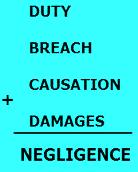 IN THE MATTER OF RUSCOE LTD (In Liquidation) sub nom MARK ROBERT FRY (LIQUIDATOR OF RUSCOE LTD (In Liquidation)) v NICHOLAS WILLIAM SHERRY (2012)
  
HELD: ( 1) The evidence established that there was an agreement for the purchase by the company of the shares. However, that agreement was in breach of s.143 (1) of the Act & was therefore void under s 143(2): none of the statutory requirements were complied w1th, in particular there were no distributable profits for the payments to H & there was no declaration of solvency for the purposes of a payment out of capital. Accordingly, no money should have been paid by the company to H. S had misapplied the company's monies & acted in breach of his fiduciary duties by authorising the payments pursuant to an agreement which was void. He was also in breach of duty in causing the company to transfer its money for no consideration. S's actions constituted misfeasance & as such he was accountable for those monies, subject to whether he should be excused under s.727 because he had acted honestly & reasonably…
Recent Accountants Cases.
48
[Speaker Notes: JR HANSON v REVENUE & CUSTOMS COMMISSIONERS (2012) (2012) UKFTT 314 (TC)
 
In the circumstances. he was entitled to rely on their advice without himself consulting g the legislation or any guidance offered by the commissioners . Failure by H to ask C for a technical]
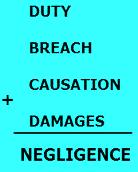 IN THE MATTER OF RUSCOE LTD (In Liquidation) sub nom MARK ROBERT FRY (LIQUIDATOR OF RUSCOE LTD (In Liquidation)) v NICHOLAS WILLIAM SHERRY (2012)
  
(2) There was nothing to gainsay S's evidence that he had no knowledge of the statutory requirements when he entered into the agreement with H, which supported the conclusion that he was honest. However, S had not obtained professional advice concerning whether & if so how the company could & should enter into & implement an agreement to purchase its own shares: the evidence did not establish that S had sought advice from the accountants on the form of the agreement or upon company law requirements. It was reasonable to expect a director to obtain such advice in the circumstances of a company purchasing its own shares. It was not sufficient to rely upon the fact that the accountant was advising upon whether the value was fair & reasonable for the company. S had caused the company to enter into the agreement without having sought professional advice upon the law applicable to company purchasing its own shares, & by failing to do so S did not act reasonably for the purposes of s.727.
Recent Accountants Cases.
49
[Speaker Notes: JR HANSON v REVENUE & CUSTOMS COMMISSIONERS (2012) (2012) UKFTT 314 (TC)
 
In the circumstances. he was entitled to rely on their advice without himself consulting g the legislation or any guidance offered by the commissioners . Failure by H to ask C for a technical]
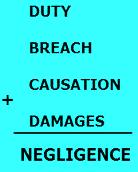 IN THE MATTER OF RUSCOE LTD (In Liquidation) sub nom MARK ROBERT FRY (LIQUIDATOR OF RUSCOE LTD (In Liquidation)) v NICHOLAS WILLIAM SHERRY (2012)
  
In any event, S had subsequent knowledge after entering the agreement of the fact that it did not comply with the requirements of the Act & had sought to hide that knowledge.  Therefore even if his actions were reasonable when entering the agreement, they were certainly not reasonable once he had gained that knowledge & he should have ceased the payments. Further, it was unreasonable for S to have allowed the company to make the payments without receiving the transfer of any shares in return. The appropriate remedy was to order S to repay the sum of £259,200 to the company with interest…
Recent Accountants Cases.
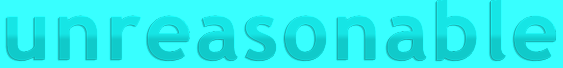 50
[Speaker Notes: JR HANSON v REVENUE & CUSTOMS COMMISSIONERS (2012) (2012) UKFTT 314 (TC)
 
In the circumstances. he was entitled to rely on their advice without himself consulting g the legislation or any guidance offered by the commissioners . Failure by H to ask C for a technical]
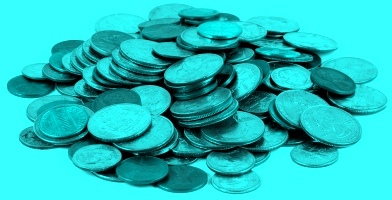 Recent Accountants Cases.
ACCOUNTANTS . CLIENTS . COINAGE   CONTRACTS    DEBTS · Date May 15,2012
 
An accountant has successfully sued a dissatisfied client who had attempted to pay an £800 bill by dumping crates of coins in his garden. Phillip Lawrence took Robert Fitzpatrick to court arguing that it is illegal under the Coinage Act 1971 to settle debts above GBP 10 with coins & suing him for the debt owed, interest & the cost of storing the crates of coins. The judge ordered Mr Fitzpatrick to repay Mr Lawrence in full with interest but could not award him the storage costs due to a lack of contract.
51
[Speaker Notes: JR HANSON v REVENUE & CUSTOMS COMMISSIONERS (2012) (2012) UKFTT 314 (TC)
 
In the circumstances. he was entitled to rely on their advice without himself consulting g the legislation or any guidance offered by the commissioners . Failure by H to ask C for a technical]
thank you, as...
The End
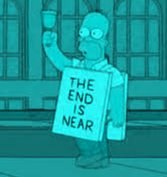 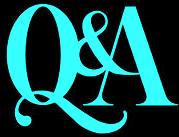 save for ........
52